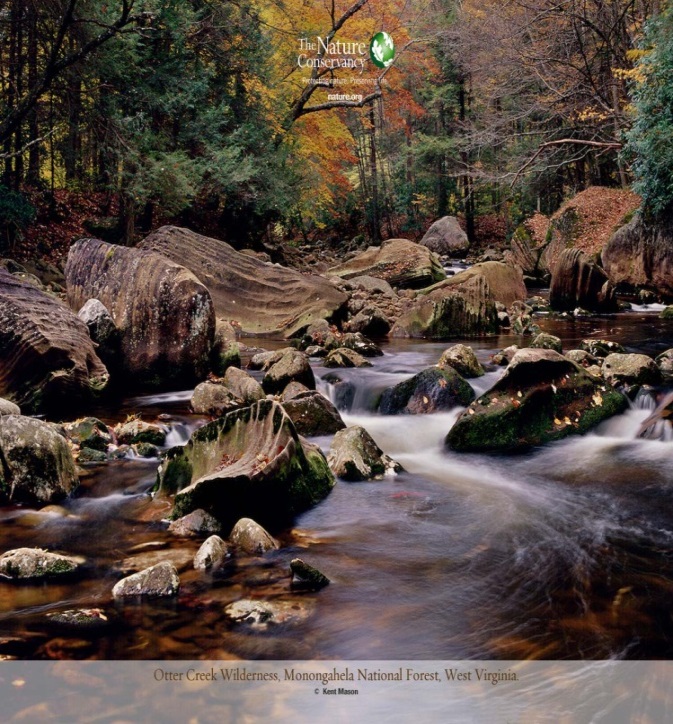 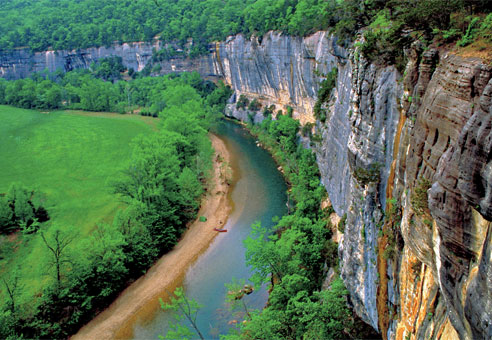 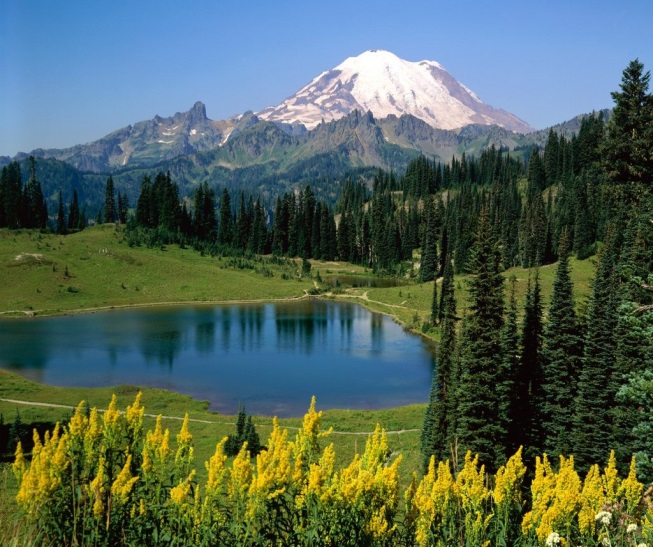 American Attitudes and Messaging on Wildlife & Conservation
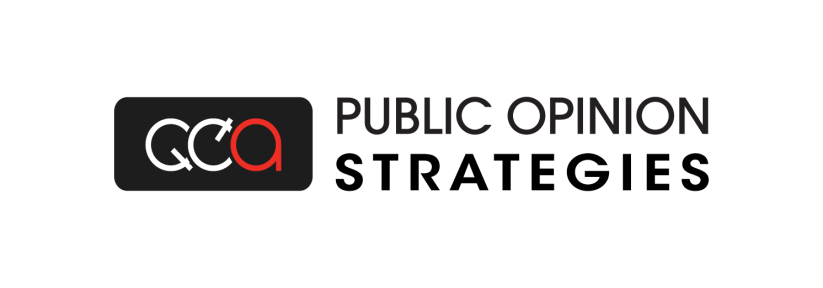 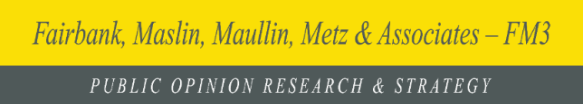 Lori Weigel
lori@pos.org | (303) 324 7655
Dave Metz
dave@fm3research.com | (510) 451 9521
Bipartisan Research Team
Fairbank, Maslin, Maullin, Metz & Associates (FM3) – a national Democratic opinion research firm with offices in Oakland, Los Angeles and Madison, Wisconsin – has specialized in public policy oriented opinion research since 1981. The firm has assisted hundreds of political campaigns at every level of the ballot – from President to City Council – with opinion research and strategic guidance. FM3 also provides research and strategic consulting to public agencies, businesses and public interest organizations nationwide.
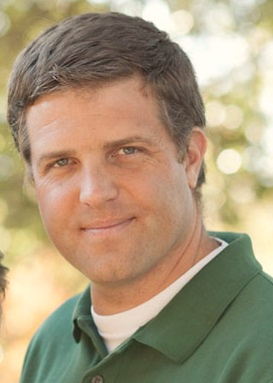 Dave Metz – FM3
Public Opinion Strategies (POS) is the largest Republican polling firm in the country. Since the firm’s founding in 1991, they have completed more than 10,000 research projects, interviewing more than five million Americans across the United States. Media outlets, such as The Wall Street Journal, NBC News, CNBC, and National Public Radio, rely on Public Opinion Strategies to conduct their polling. The firm conducts polling on behalf of hundreds of political campaigns, as well as trade associations, not-for-profit organizations, government entities and industry coalitions throughout the nation.
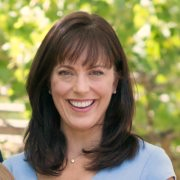 Lori Weigel - POS
As a bipartisan team, FM3 and Public Opinion Strategies have researched a wide range of issues for nearly a decade, in particular on conservation-related initiatives and policies. Together, the two firms have jointly conducted research on behalf of political campaigns, businesses, not-for-profit organizations and public agencies in 44 states and nationally.
FM3 and POS have partnered to complete environmental research in 44 states.
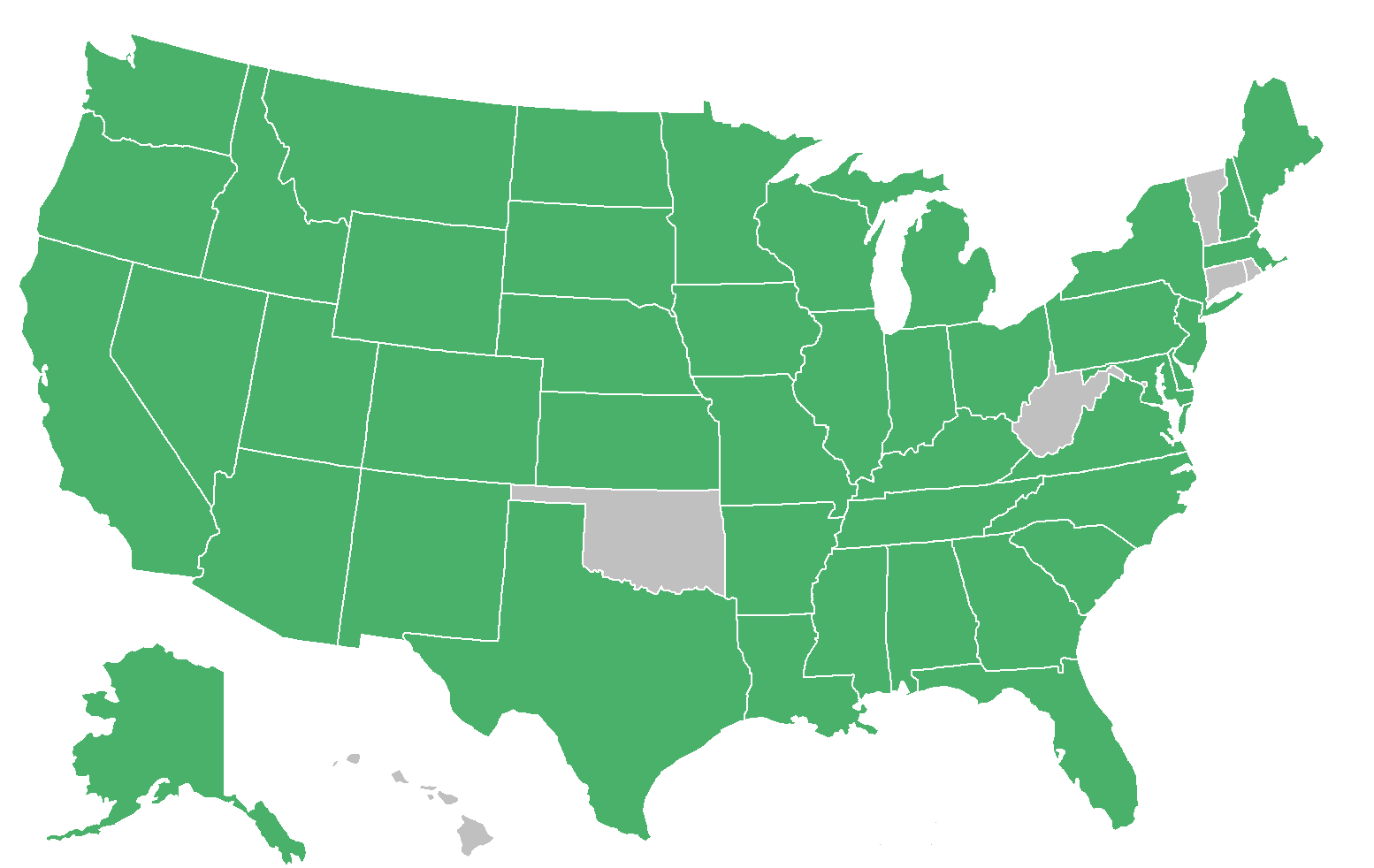 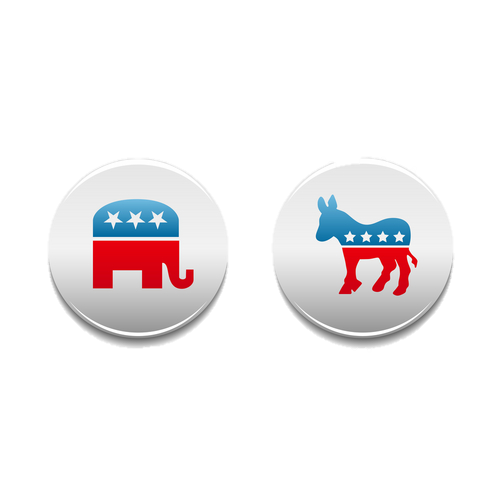 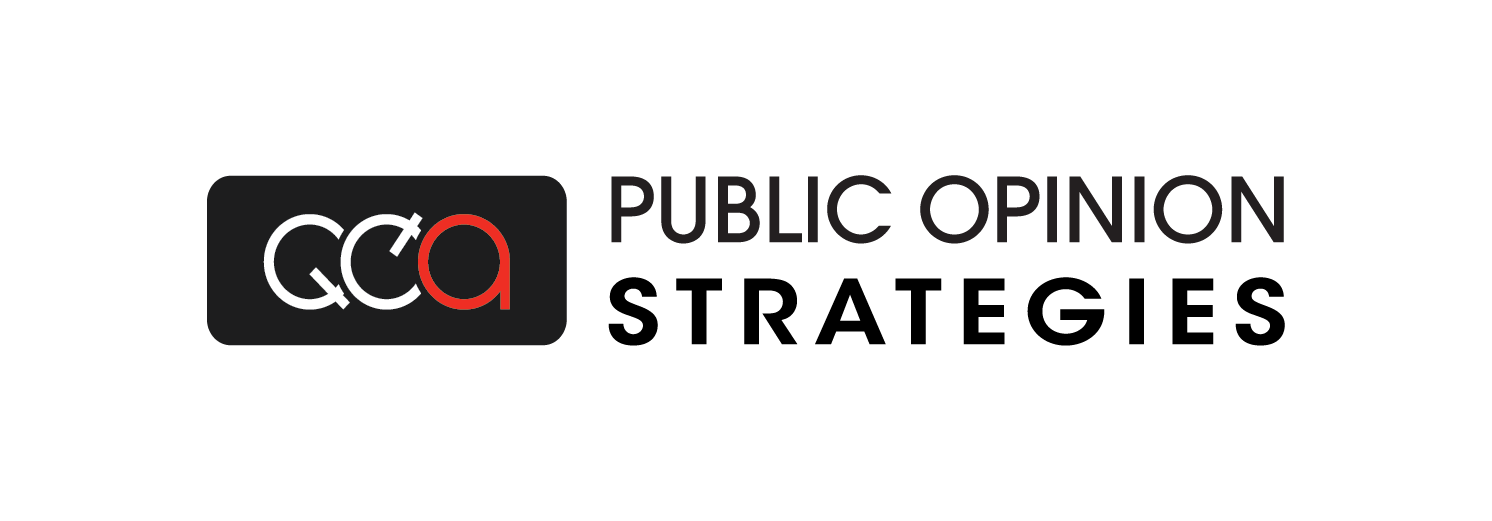 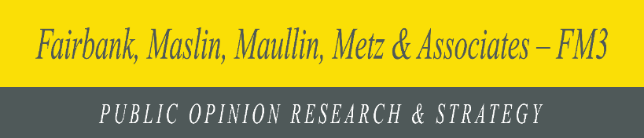 Some of the Topics We Have Researched:
Conservation ballot measures in more than 20 states

Increased funding for land and water conservation, including RESTORE funding and full funding of the Land and Water Conservation Fund

Conservation of working forests to secure greater funding in Ag bills 

Management of U.S. fisheries

Ecological role of fires

Climate and energy issues

Sea level rise and flooding in coastal and riverine areas  

Children  in nature research in five countries in a unique collaboration between The Nature Conservancy and Disney

Assessing teenager attitudes regarding outdoor recreation, including habits and competing interests, with a special focus on minority teens

Species specific research, e.g. Alaskans re: salmon; sage grouse recovery, etc.

Assessing branding and marketing efforts on behalf of conservation organizations to diverse audiences outside their typical donor base, particularly among younger voters
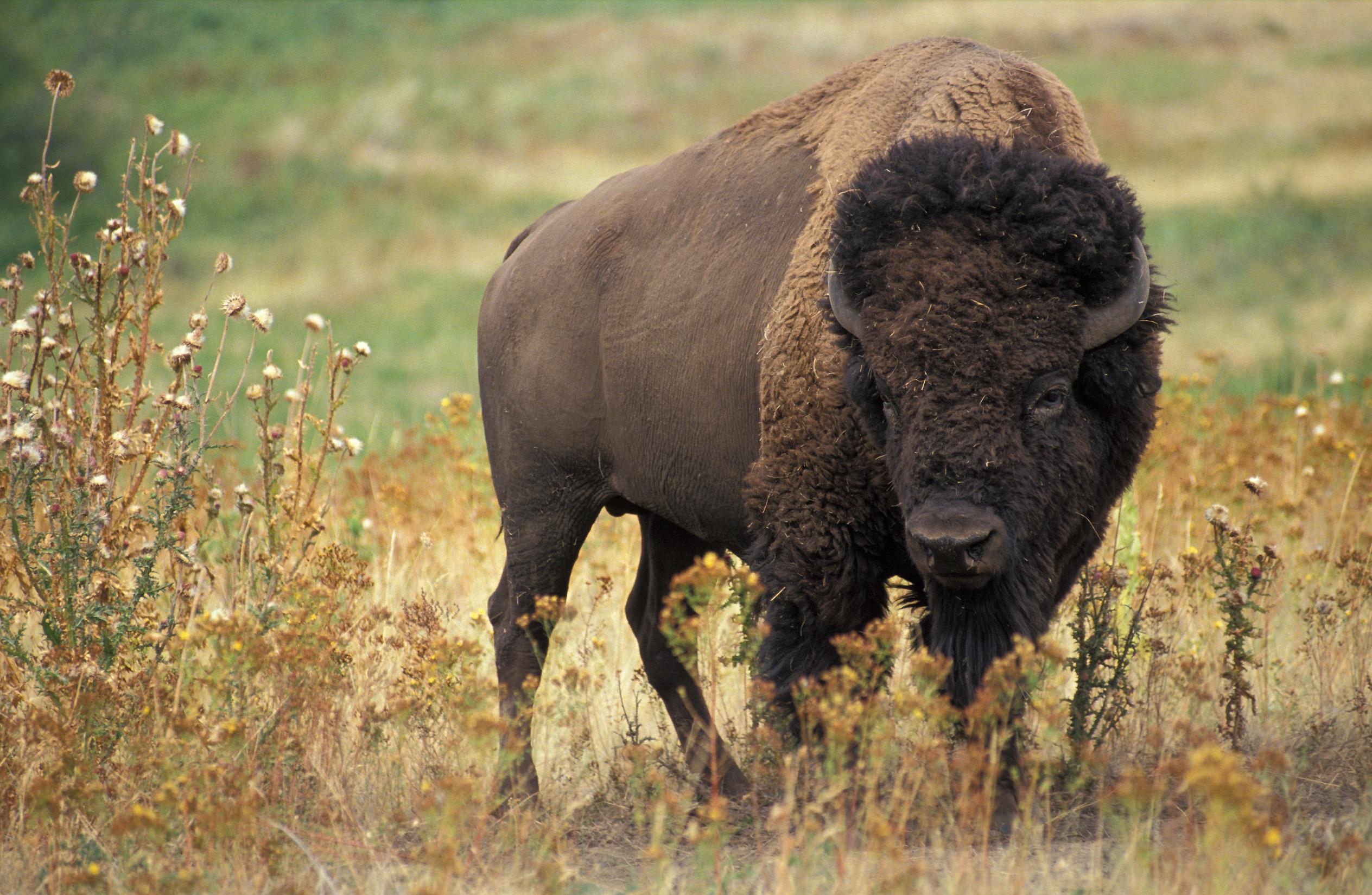 American Attitudes and Messaging on Wildlife and Conservation
Our summer 2012 survey showed only about one-third of voters highly concerned about loss of wildlife habitat.
Concern is concentrated in the West and South.
% Total Extremely/Very Serious
Concern About Loss of Habitat for Fish and Wildlife by Region
Hispanic voters are more concerned than others.
% Total Extremely/Very Serious
Concern About Loss of Habitat for Fish and Wildlife by Ethnicity
Concern about the issue is fundamentally partisan.
% Total Extremely/Very Serious
Concern About Loss of Habitat for Fish and Wildlife by Party
Two factors are more important than ANY other
in determining a voters' connection to wildlife.
"Wildlife are an important part of my daily life."
Overall
% Strongly Agree By Geography
46%
34%
28%
25%
56%
Big
Suburban
Small
Rural
43%
City (15%)
Area (31%)
Town (29%)
(25%)
% Strongly Agree Among Sportsmen and Non-Sportsmen
33%
59%
Strongly
47%
28%
15%
Strongly
Agree
Disagree
Both Licenses
One License
Non-Sportsmen
(12%)
(16%)
(72%)
Now I would like to read you a few statements about wildlife. For each
one, please tell me if you agree or disagree with that statement...
The “connection” to wildlife is significantly
stronger among the advocates interviewed.
"Wildlife are an important part of my daily life."
Among Voters
Among Advocates
95%
71% Strongly
56%
43%
33% Strongly
5%
15% Strongly
Agree
Disagree
Agree
Disagree
Now I would like to read you a few statements about wildlife. For each
one, please tell me if you agree or disagree with that statement...
The vast majority have had some wildlife experience.
Ranked By % Yes Among Voters
74%
Fed birds or animals near your home
74%
56%
Visited a zoo or aquarium
51%
Visited a natural area solely to view
52%
wildlife or birds
70%
50%
Been hiking
67%
40%
Visited a wildlife sanctuary^
65%
33%
Been camping
41%
28%
Had a hunting or fishing license*
42%
All Voters
Advocates
* In past three years     ^  Among activists, asked as “Visited a wildlife refuge”
Some people we have talked to this evening have done some of the following
activities, while others have not. So, in the last year have you…
Advocates are just as likely to view
wildlife as faring well today.
Health Of Wildlife
Number of Wildlife
61%
58%
58%
57%
11%
9%
8%
6%
Voters
Advocates
Voters
Advocates
Excellent
Good
Generally speaking, in terms of the
HEALTH
of
Generally speaking, in terms of the
NUMBER
of
wildlife in your state, would you describe the
wildlife in your state, would you describe the
condition of wildlife as ...
condition of wildlife as ...
But, advocates are much more likely to
view wildlife as in “crisis” in their state.
"Wildlife are in crisis in my state.
"
Among Voters
Among Advocates
66%
39%
22% Strongly
19% Strongly
Agree
Agree
Now I would like to read you a few statements about wildlife. For each
one, please tell me if you agree or disagree with that statement...
Still, voters perceive a number of
threats to wildlife in their state...
Among Voters
By % Major Threat
Over-development
67%
91%
Loss of wildlife habitat
91%
66%
65%
Pollution
92%
The impact of industry, such as
80%
48%
logging in forests
46%
Roads and highways
89%
35%
Disease
80%
Major Threat
Minor Threat
Now, thinking about some problems which may or may not affect wildlife.  I would like to read you some
things which might affect wildlife negatively, and please tell me for each one whether you think that is a
major threat, a minor threat or not a threat to wildlife in your state...
As do advocates, who say a broader range of
issues are negatively affecting wildlife.
Among Advocates
By % Major Threat
91%
Over-development/ Sprawl
99%
73%
Water pollution
97%
63%
Non-native, invasive species
96%
46%
Air pollution
92%
43%
Climate change
87%
Mining or oil and gas drilling
75%
37%
35%
Disease
95%
Major Threat
Minor Threat
Now, thinking about some problems which may or may not affect wildlife.  I would like to read you some
things which might affect wildlife negatively, and please tell me for each one whether you think that is a
major threat, a minor threat or not a threat to wildlife in your state...
Advocates feel better positioned to take a stand that
more needs to be done to help wildlife in their state.
Among Voters
Among Advocates
More Needs
To Be Done
More
40%
Needs To
Be Done
87%
Enough
Being
Done
Refused
19%
1%
Don't Know
Enough
Too Much
7%
Enough
Being Done
Don't Know
Too Much
Being
7%
Enough
Being
Done
33%
Done
6%
1%
Voter Wording:  And, would you say – more needs to be done to help wildlife in your state or enough is being done to
help wildlife in your state – or do you not feel you know enough to say one way or the other?
Advocate Wording:  And would you say that more needs to be done to help wildlife in your state, that enough is being
done to help wildlife, that too much is being done, or that you do not know enough to say one way or the other?
The real difference between voters and
advocates is the willingness to prioritize
wildlife among competing issues.
"
Wildlife are important, but there are higher priorities
in my state which need funding."
Among Voters
Among Advocates
75%
38%
40% Strongly
Agree
5% Strongly
Agree
Now I would like to read you a few statements about wildlife. For each
one, please tell me if you agree or disagree with that statement...
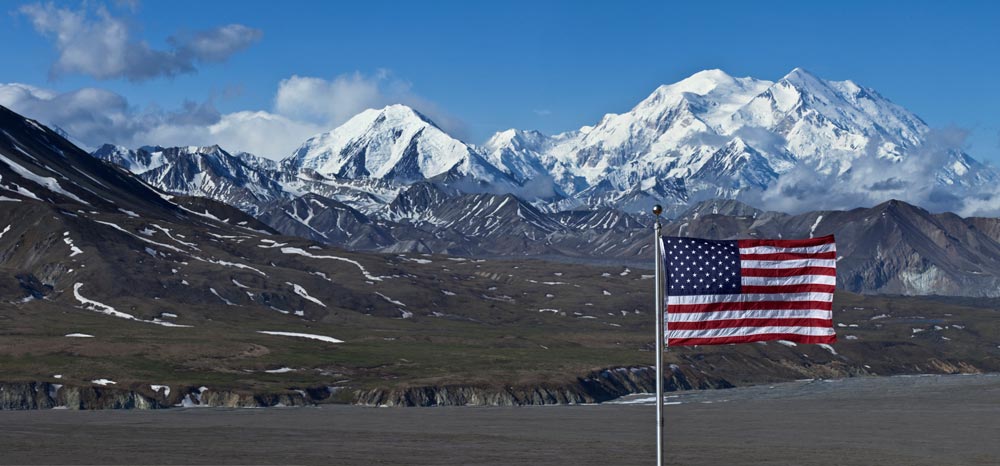 We the People
Americans say they visit national public lands.
And over the past year, how many times do you think you have visited public lands managed by one of the national agencies I mentioned before, such as national parks, national forests, national monuments, national wildlife refuges, or other national public lands?
And that they engage in outdoor recreation.
Which of the following types of outdoor recreation do you participate in regularly?
Including hunting and fishing.
Sportsmen are a significant proportion of the electorate in these Western swing states.
Western States
National
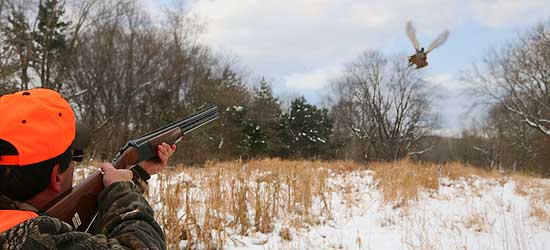 27%
21%
Hunters
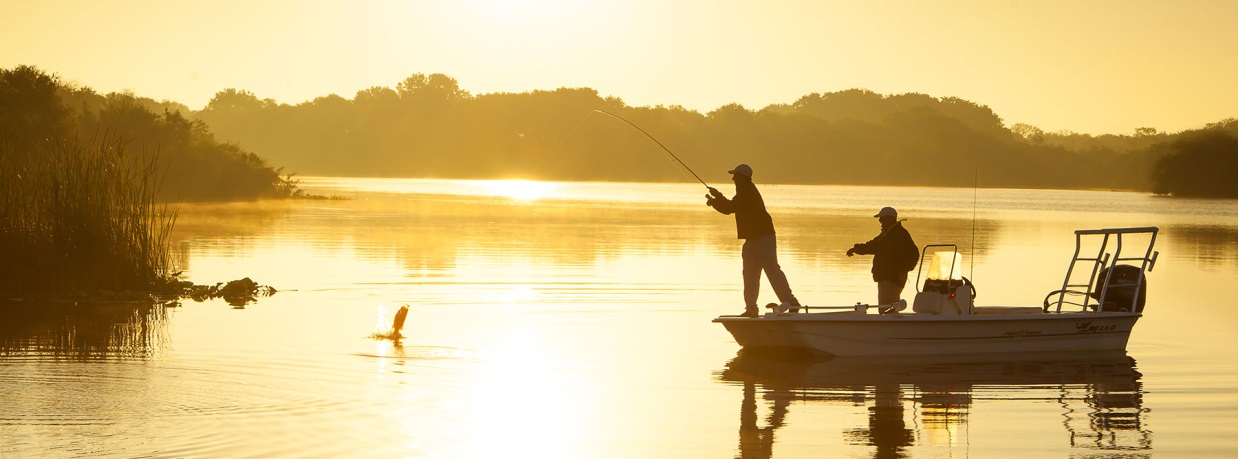 34%
25%
Anglers
“Do you consider yourself a hunter, an angler or both?”
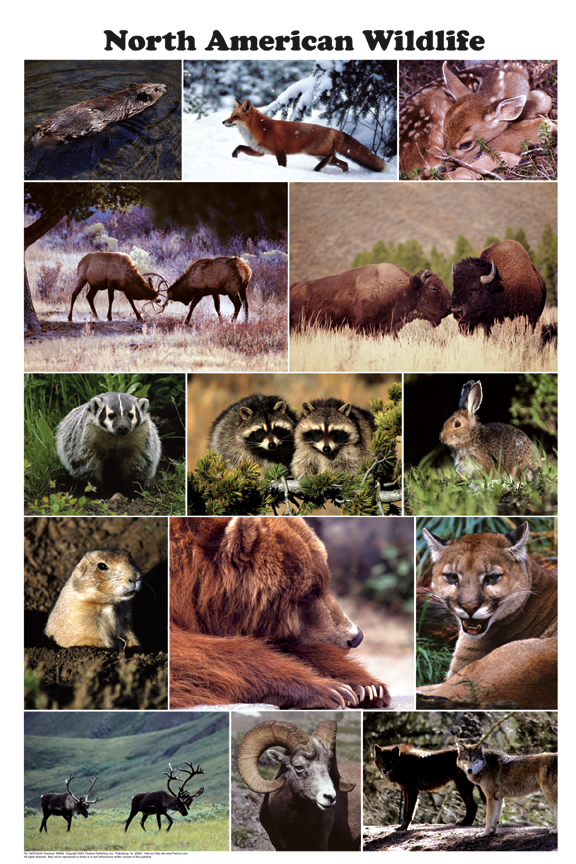 Talk about ALL Wildlife
Multiple species trump a single species consistently in our research.
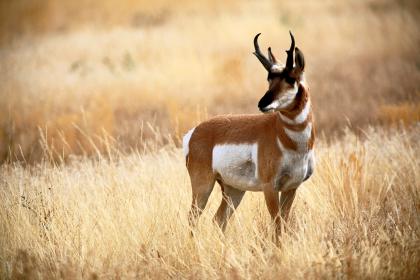 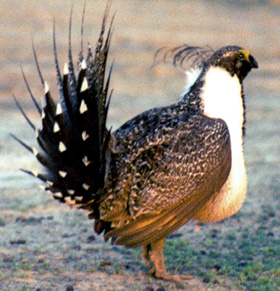 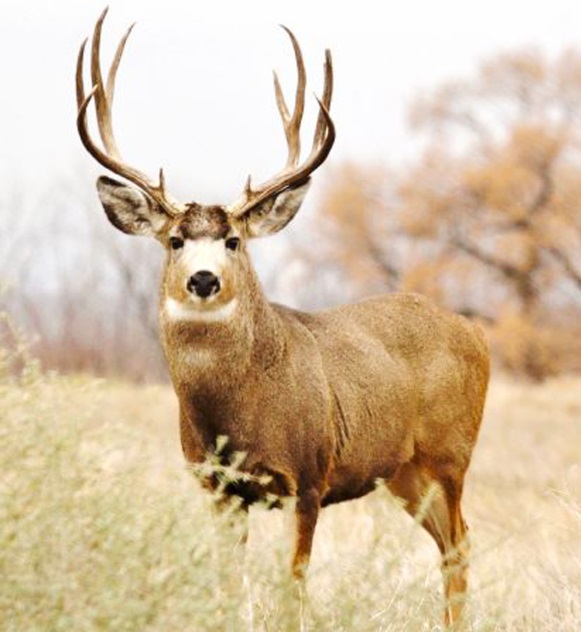 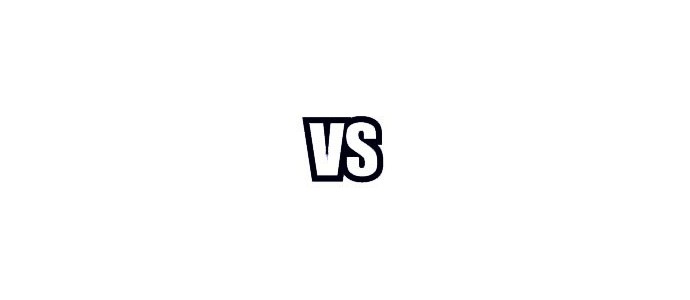 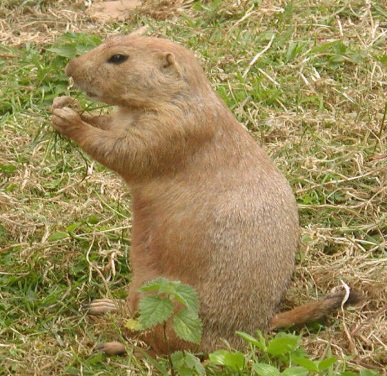 Voters reject the idea of “prioritizing” certain species.  They believe wildlife are intimately connected and what affects one will affect others.
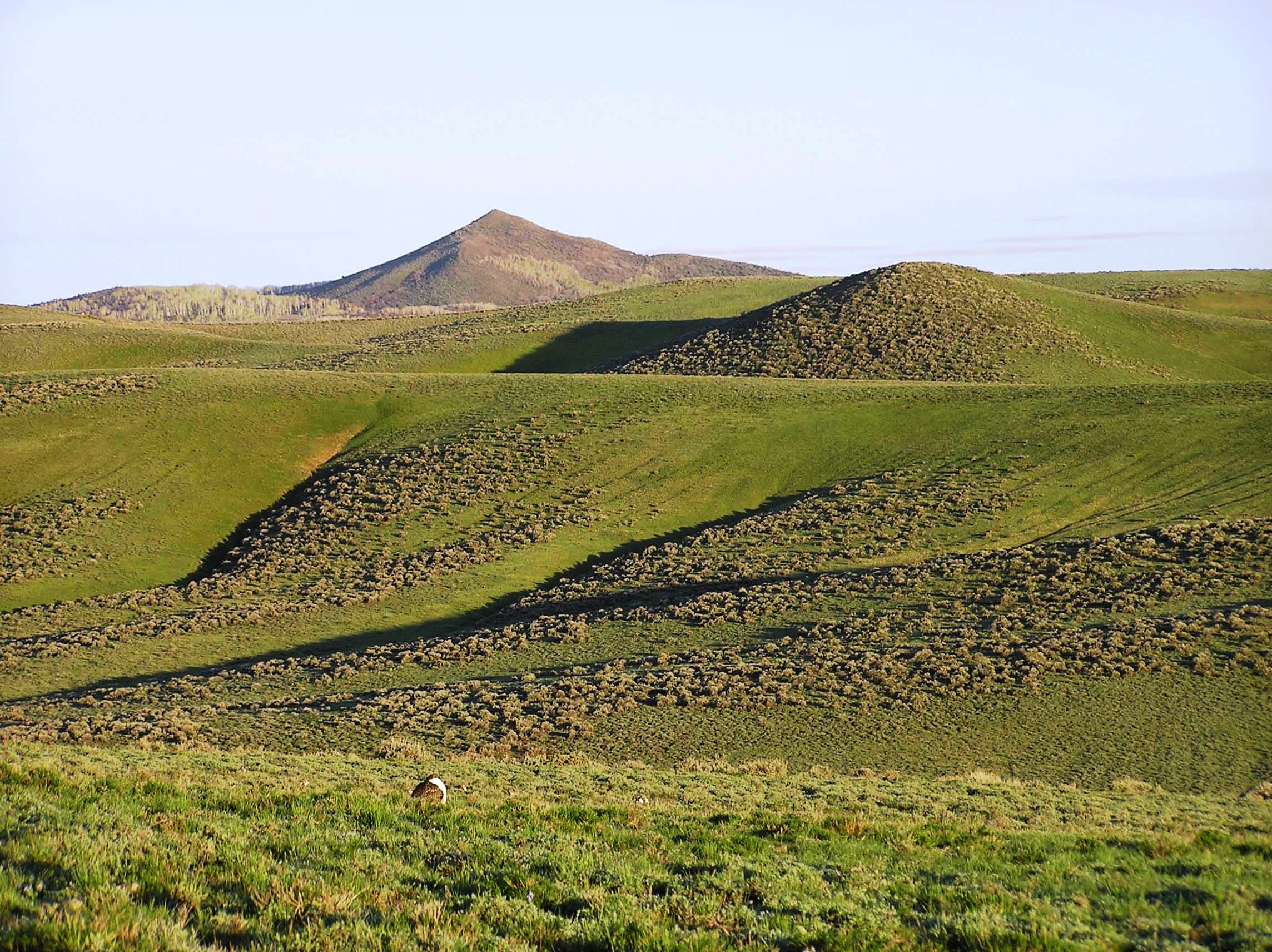 Agree
91%
We have an obligation to protect ALL kinds of wildlife.
Data from 2005 National Survey
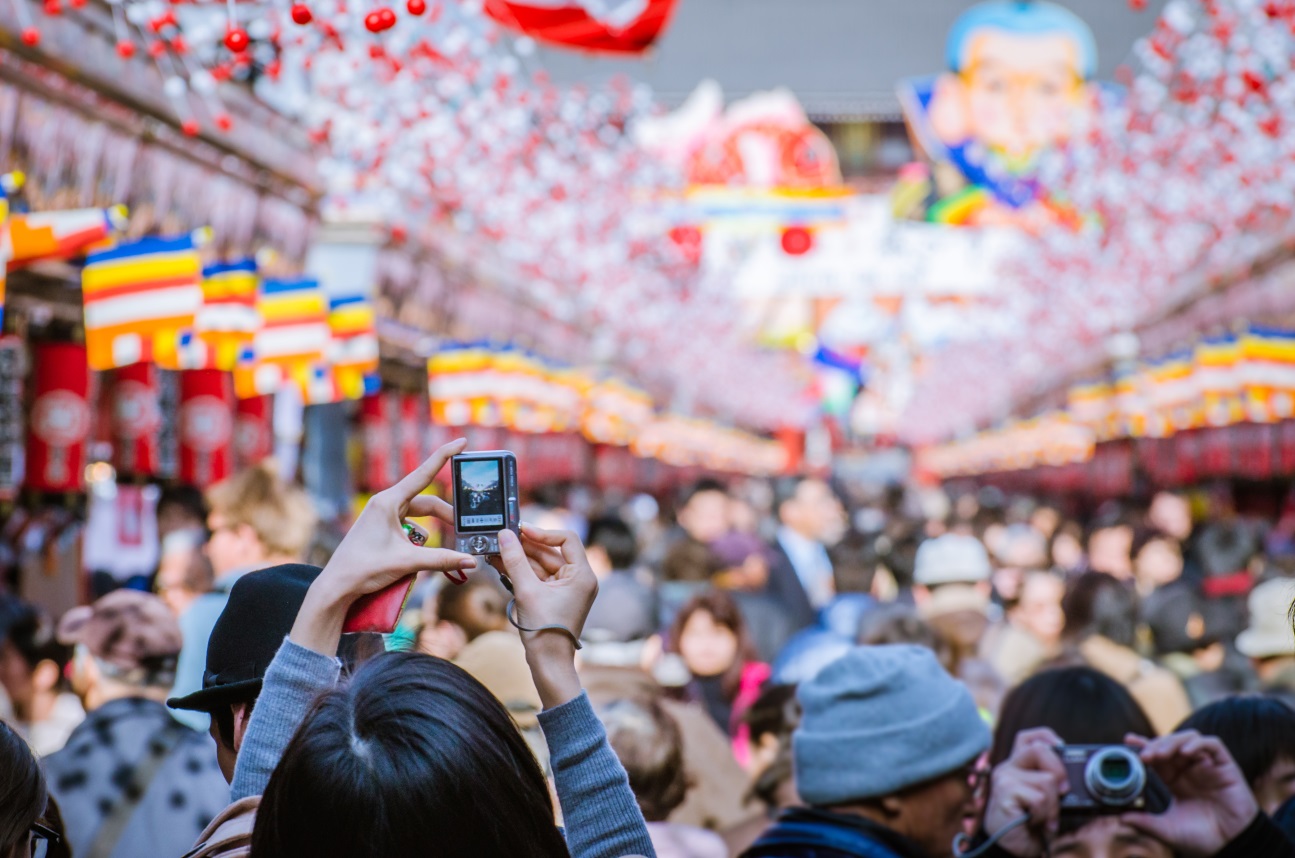 Keep People in the Picture
Best rationales to support conservation generally 
are people-centric.
53%
The best reason to conserve nature is to preserve the benefits people can derive from it ‐ for our economy, our health, and our enjoyment.
39%
The best reason to conserve nature is for its own sake ‐ to leave systems of plants and wildlife undisturbed to evolve, change and grow.
And, the top rationale in support of funding wildlife conservation focuses on the health connection for people.
72%
Clean air and clean water are essential to the survival of wildlife, but are important to our health and our quality of life as well.  Protecting wildlife and the clean air and water they need will also benefit people.
77%
All Voters
Advocates
Now, I am going to read you some statements some people have given as reasons to support increasing taxes
in order to implement your state's action plan to conserve wildlife.  After I read each one, please tell me whether
you find this statement... very convincing, somewhat convincing, not too convincing, ...or...not convincing at all
as a reason to support increasing taxes in order to implement your state's action plan to conserve wildlife.
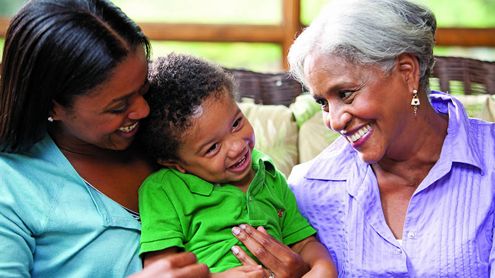 Future Generations
For example, a “future generations” message that connects voters to how saltwater fish and the ocean impact their lives resonated strongly as a reason for changing fisheries management policies.
Very
Convincing
38%
From fishing, shrimping, crabbing or clamming, to enjoying seafood, having healthy populations of fish can enrich our lives. We owe it to our children and grandchildren to protect the health of not just a few fish species, but ensure the broader health of the oceans that sustain our coastal communities. We can do that better by taking a comprehensive fishery management approach to ensure fish populations rebound and stay healthy for the long term.
Future generations was also a top message in support of wildlife action plans.
Ranked By % Very Convincing Among Voters
Clean air and clean water are essential to the survival
72%
of wildlife, but are important to our health and our
quality of life as well.  Protecting wildlife and the clean
77%
air and water they need will also benefit people.
62%
It is important to protect our wildlife for future
generations, so that our children and grandchildren
55%
can enjoy wildlife and nature.
In this age of too much TV and video games, it is
54%
important for our children that we renew our shared,
outdoor pastimes and family traditions where wildlife
44%
is part of the enjoyment.
As growth and development continues in our state, we
50%
are taking up more and more of the space where
wildlife live and placing many birds and animals at risk.
65%
All Voters
Advocates
Now, I am going to read you some statements some people have given as reasons to support increasing taxes
in order to implement your state's action plan to conserve wildlife.  After I read each one, please tell me whether
you find this statement... very convincing, somewhat convincing, not too convincing, ...or...not convincing at all
as a reason to support increasing taxes in order to implement your state's action plan to conserve wildlife.
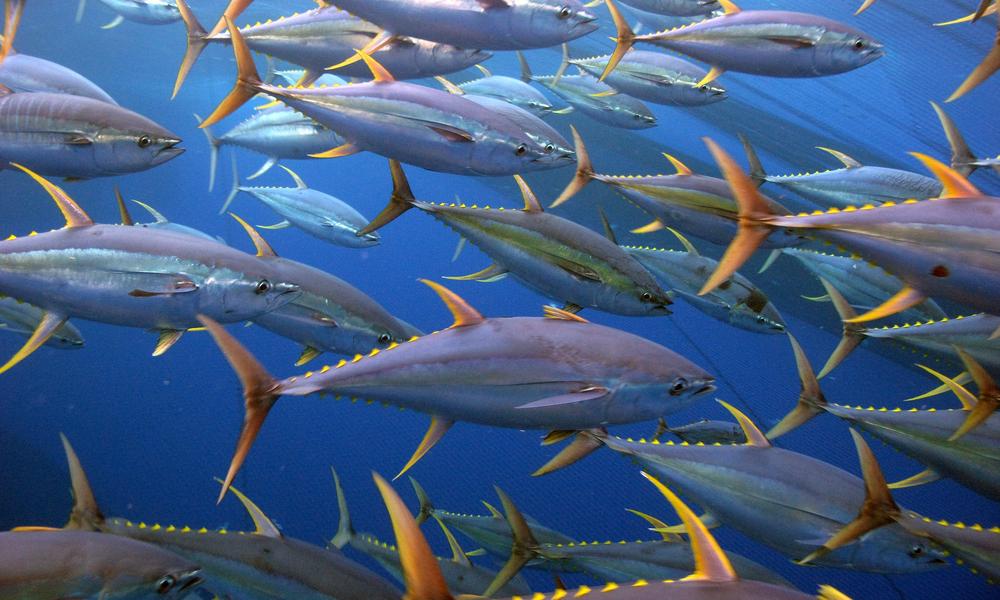 Scarcity is Scary
A majority believe most saltwater fish populations have declined.
Perceived Saltwater Fish Population Change Over The Last Five Years
Decreased
56%
Stayed about the same
35%
Increased
10%
In the last five years, would you say the populations of most saltwater fish in ocean waters off your state has –
Best rationales to support conservation generally 
are people-centric.
We know we can have success in helping wildlife. In the past few decades, investments in protecting once-threatened animals – like the wild turkey, white-tailed deer, and numerous fish –  have brought them back from the brink of extinction to having thriving, healthy populations. We can do the same for other animals if we just make the effort and investment now.
47%
All Voters
56%
Advocates
Now, I am going to read you some statements some people have given as reasons to support increasing taxes
in order to implement your state's action plan to conserve wildlife.  After I read each one, please tell me whether
you find this statement... very convincing, somewhat convincing, not too convincing, ...or...not convincing at all
as a reason to support increasing taxes in order to implement your state's action plan to conserve wildlife.
Many coastal Americans attribute fish decline to over-fishing, along with dirty and changing oceans.
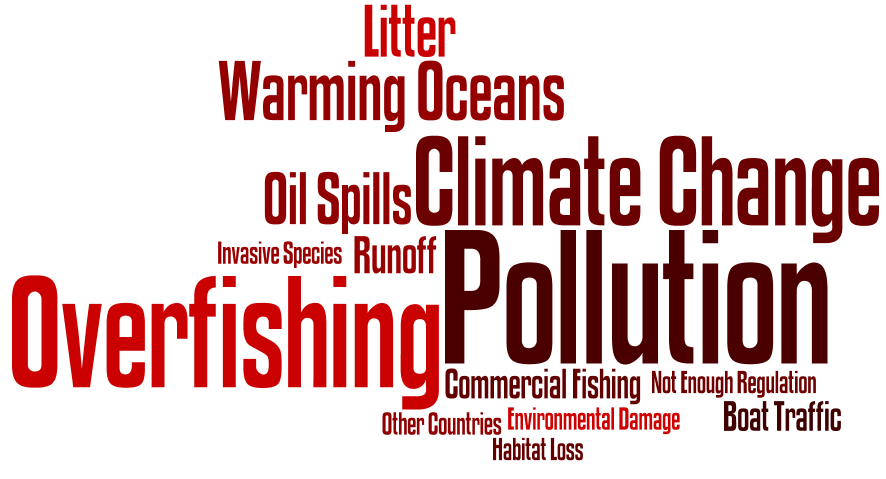 To what do you attribute the (INCREASE/DECREASE) in most saltwater fish populations? In other words what do you think has (IMPROVED/GOTTEN WORSE) that has affected these fish?
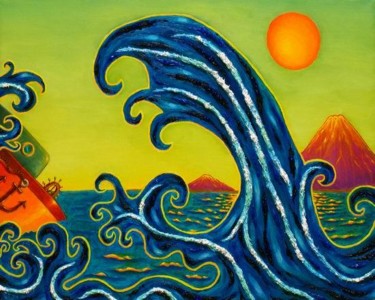 Know Climate Change  is Challenging
Americans are divided on whether a scientific consensus on climate can be trusted.
48%
I trust what scientists say when they warn about climate change.
I think scientists manipulate their findings for political reasons.
43%
*Bloomberg Poll, June 2014
Many U.S. adults are hesitant in their views of  climate science.
Pew Research Center, 2016
Climate Dynamics
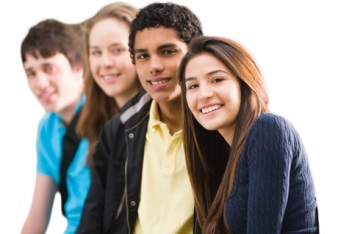 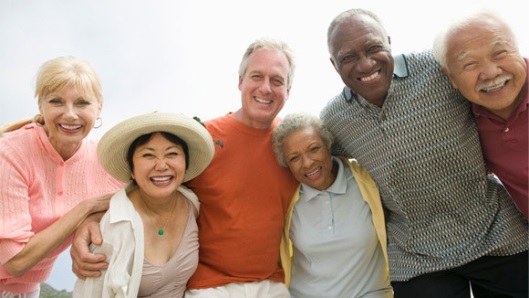 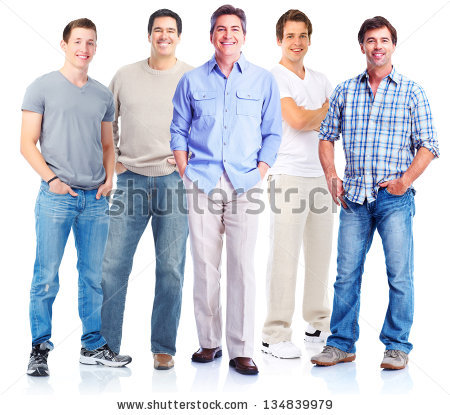 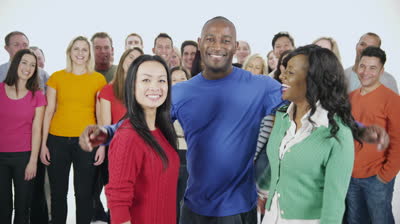 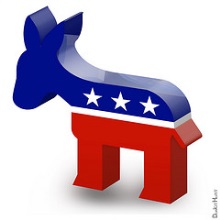 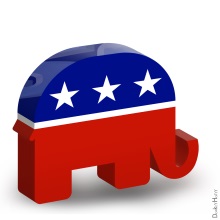 Views on global warming are most dramatically polarized by party.
Global Warming By Party and Party/Gender
That said, three-in-five hold the view that “the climate” in their state has changed recently.
Over the last few years, the climate in my state has been changing.
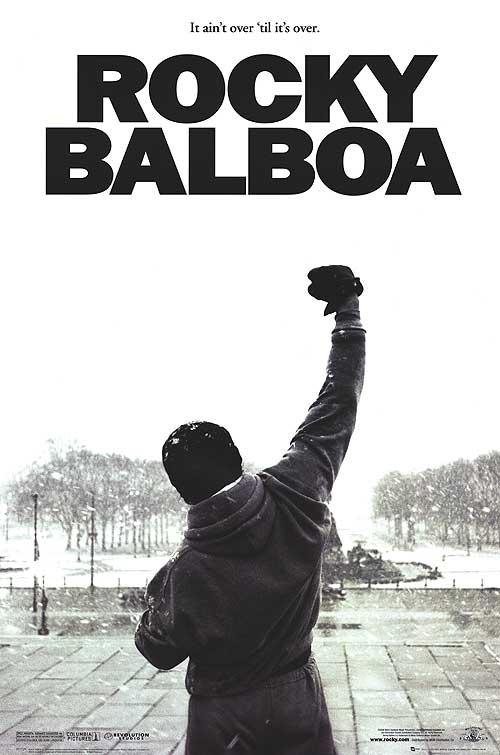 Dump “Resilience” 
(and other confusing terms)
We have tested the concept of resilience in 20+ groups
and it evokes confusion or is counter-productive.
“Texans are tough…we come back.”  
– Galveston Focus Group
“I think resilient is about, I think it is more about people, like we’re a resilient people because we can get through things, I mean they say that about New Englanders anyway, they can survive.”  
	    - Boston area Focus group
“I don't think that many people would be able for fully discern what exactly resilient means. Those who have little education may not understand what exactly the reference is.”
- Opinion Elite, Female, Rating: 25, Str GOP
“Instead of being resilient it would be better if it didn't need to be resilient but instead made efforts at prevention of problems.” 
– Independent woman in survey
“A city able to bounce back from problems, instead of being resilient it would be better if it didn't need to be resilient but instead made efforts at prevention of problems.” 
– Voter, Female, Independent
“It is a bit confusing. Resilient to what?”
- Independent Woman in survey
“Is a bit confusing. Resilient to what?”
- Opinion Elite, Female, Rating: 20, IND
Only thought leaders saw “resilience” as positive, as it implied their community may have planned well.
“In your own words, what does the term ‘watershed’ mean to you?”
Don’t know: 47%
A geographic area through which water flows to a common destination: 27%
A building or shed used to store water: 26%
1999 survey of 850 Santa Clara County, CA residents
We can elicit very different concern levels about water quality just by describing pollution in non-technical language.
(Chesapeake Bay Watershed, 2004)
Words to Use and Avoid
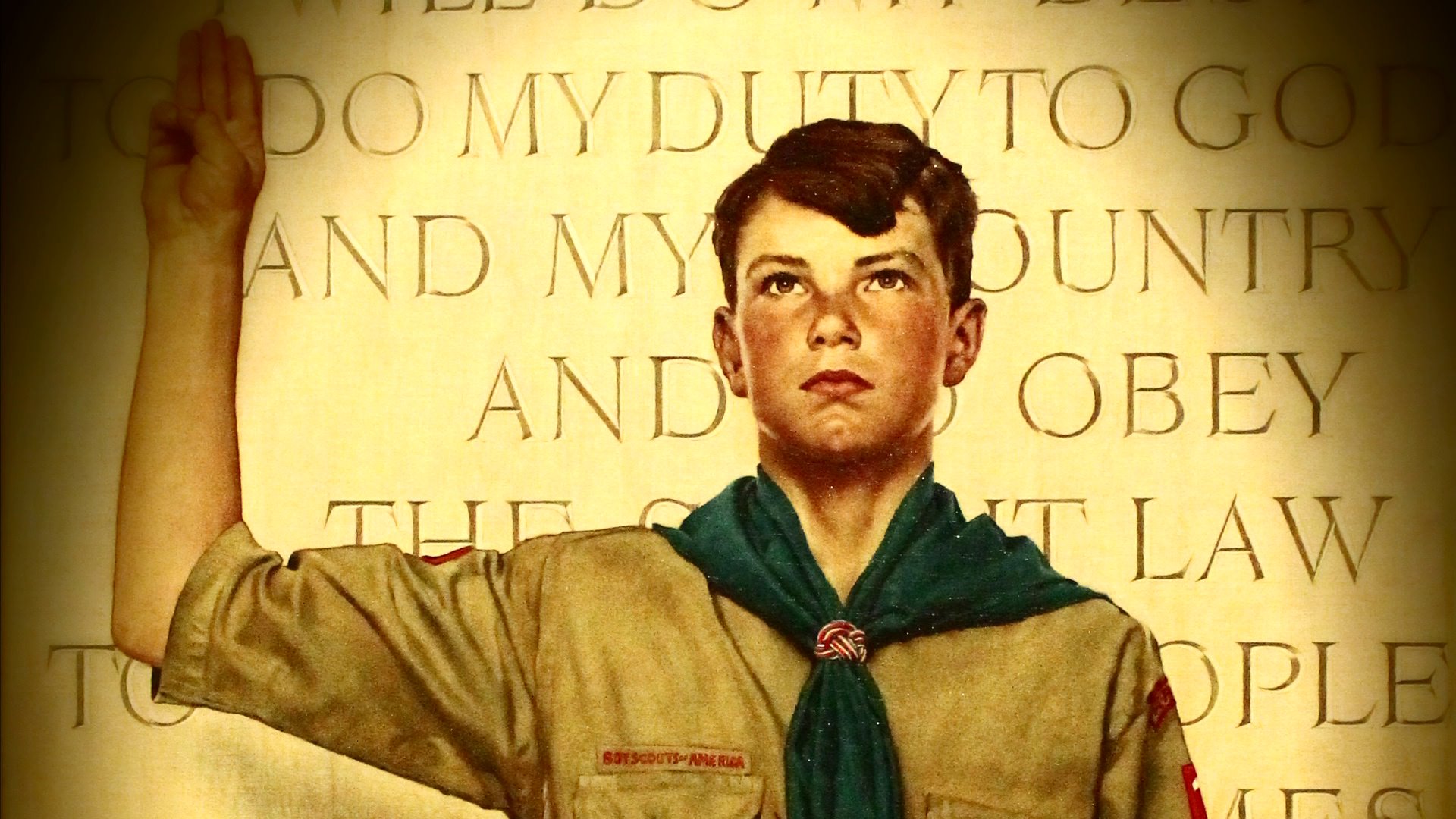 Be Proactive and Prepared
Biggest plus of state wildlife action plans
was being pro-active.
Ranked By Much More Favorable
The main goal of this effort is to come up with a plan to help wildlife BEFORE an animal becomes so rare that it is expensive or impossible to save it.
In each state, scientists, sportsmen, farmers, and conservationists are all working together to develop a wildlife action plan for their state.
Each state is required to hold public meetings and ensure that its citizens have input on the development of the state's wildlife action plan.
Now, I am going to read you a list of statements regarding your state developing a wildlife action plan, and after I read each statement, please tell me whether it makes you feel – MORE FAVORABLE  or LESS FAVORABLE – toward the state wildlife action plan or does it not make much difference in your opinion one way or the other?
Strong rationales in support of Nature-based Solutions.
There are a number of reasons why some people say that communities should consider nature‐based solutions as part of their response to related problems. Please rate each of the following statements as to how convincing they are as a reason to ensure communities consider nature‐based solutions.
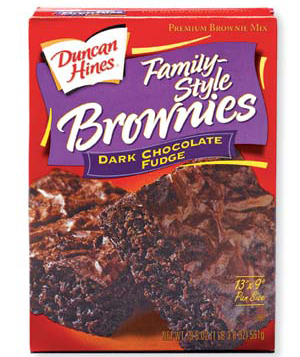 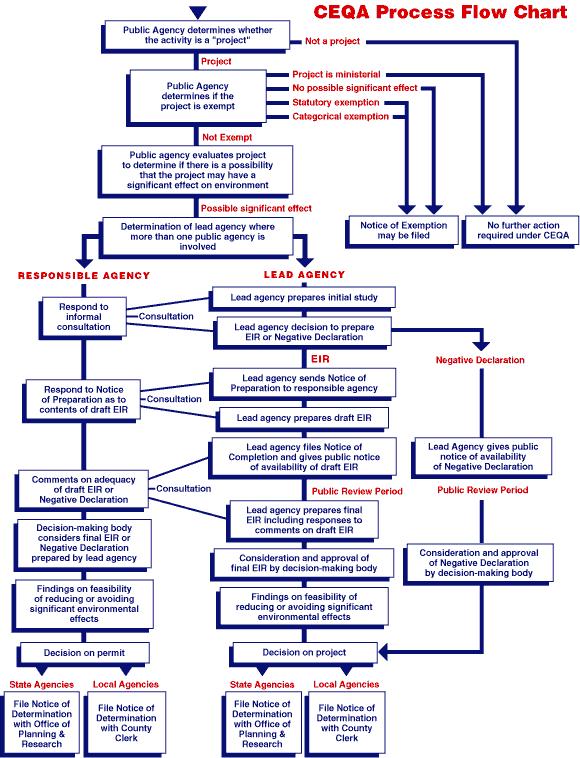 Talk Benefits,                 NOT Process.
Least resonant message tested about wildlife action plans was process-oriented.
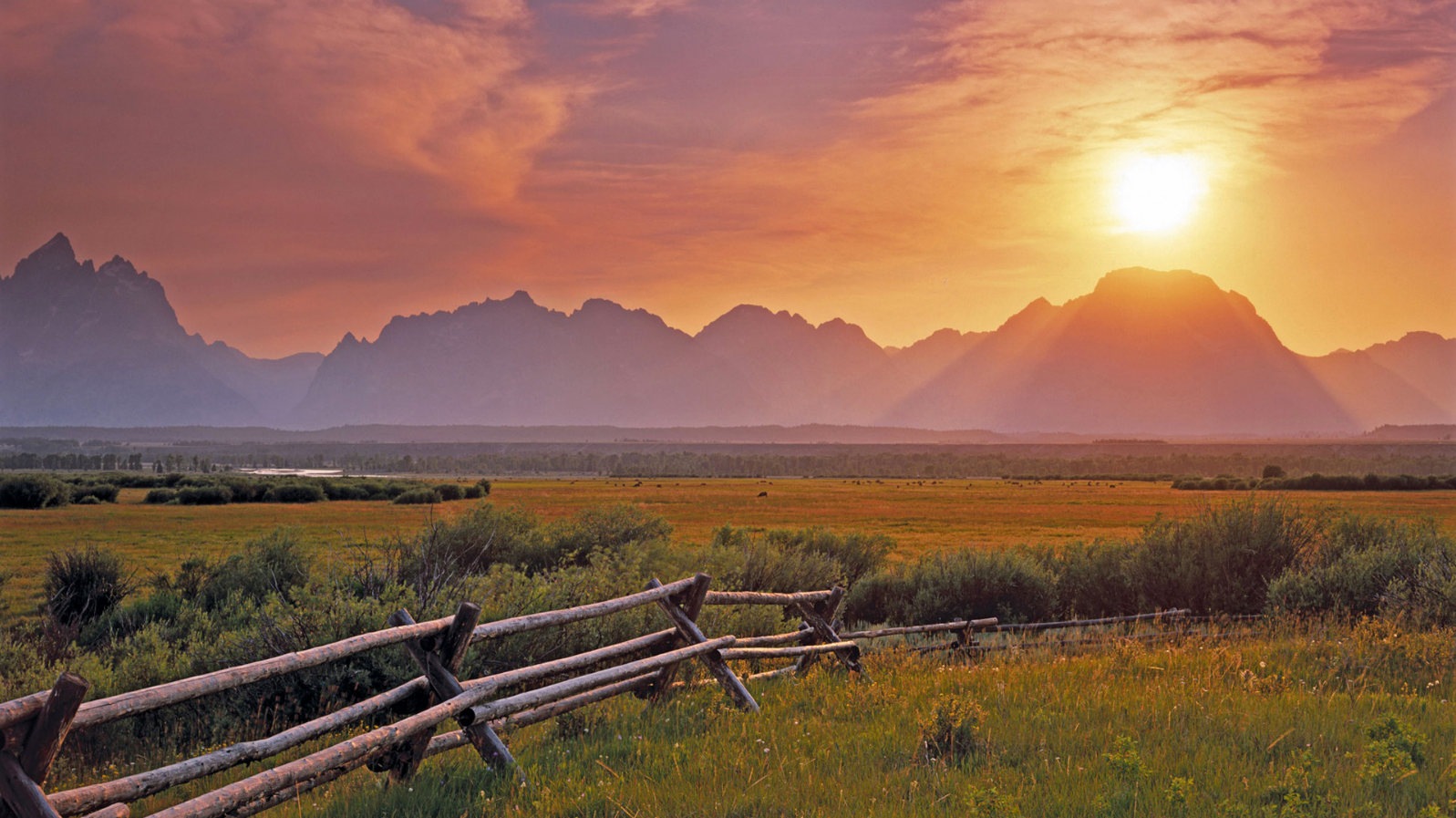 Much More Favorable
32%
This kind of wildlife action plan has never been undertaken at this level before, so this is an historic opportunity.
Except when conveying how you “work together” to solve problems.
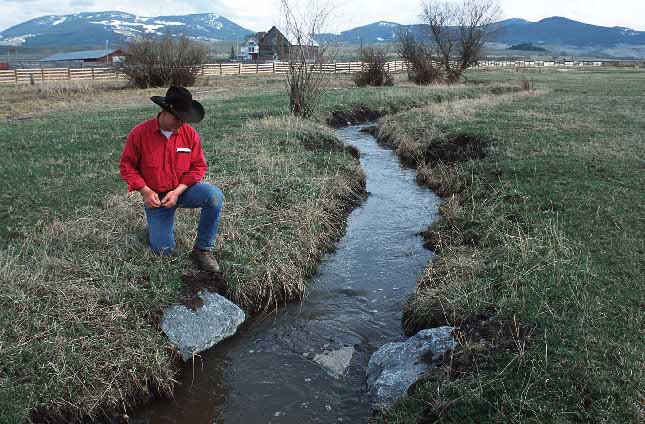 Trout Unlimited Water Partners 
Video: http://www.tu.org/node/358
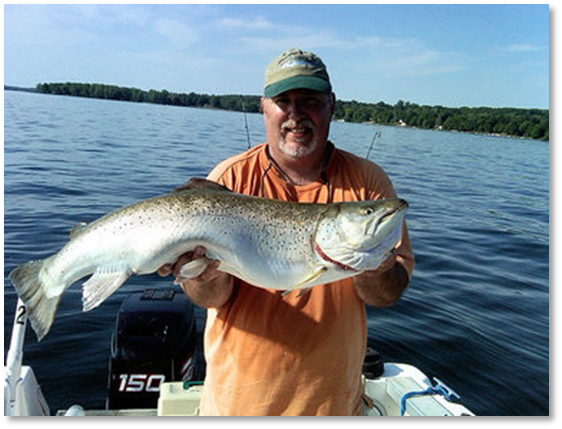 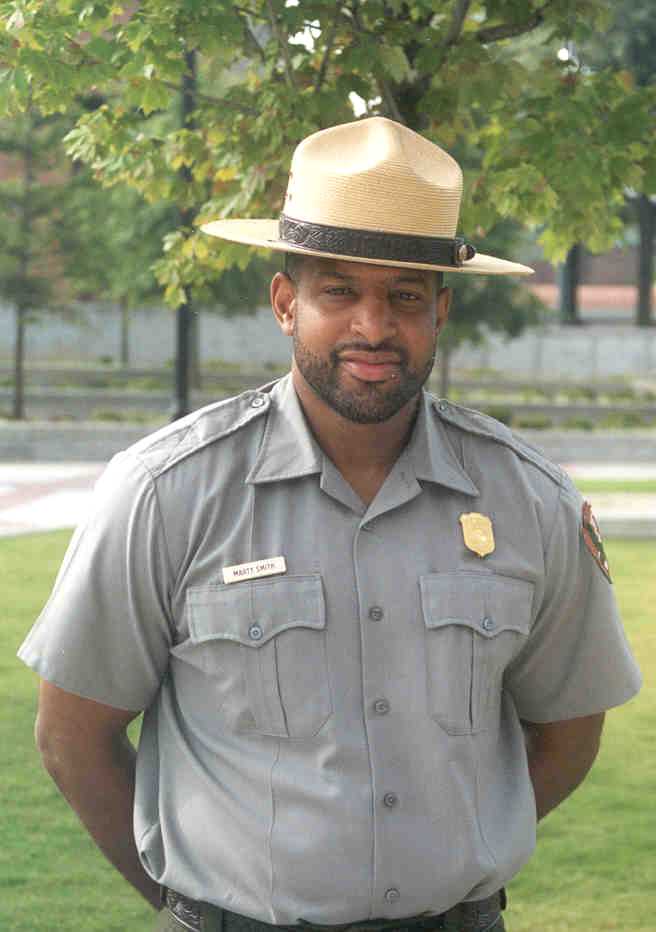 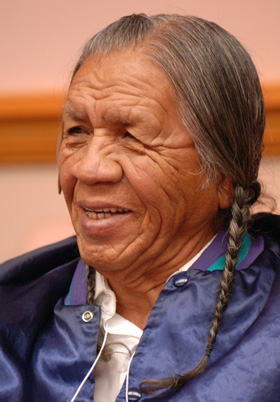 Find “Funny Hat” Messengers
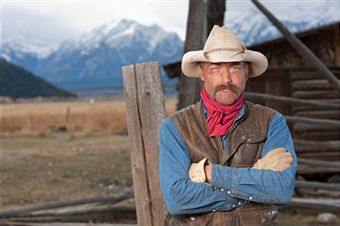 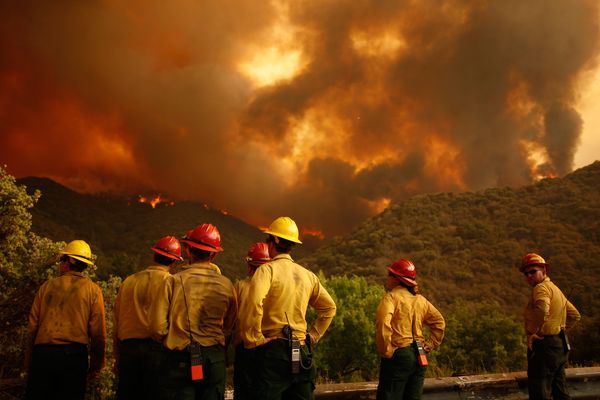 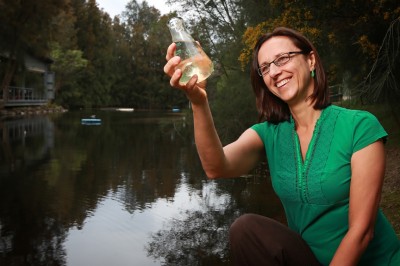 When it comes to wildlife, voters place the most credibility
in those they perceive as not having a direct stake in wildlife.
Ranked By % Very Believable Among Voters
64%
Park rangers
44%
54%
Biologists
68%
53%
State fish and wildlife agencies
40%
36%
Farmers and ranchers
11%
35%
Zoo officials
21%
35%
Conservation organizations
63%
29%
Fishermen and anglers*
17%
22%
Hunters
16%
All Voters
Advocates
* Among advocates, asked as “Anglers”
Next, I'm going to read the names of some people and organizations that might speak out about
issues related to wildlife.  After each one, please tell me whether or not you would consider those
people or that organization to be a believable source of information about wildlife.  If you have
never heard of the people or organization, or have no opinion about them, please tell me that too.
Questions?
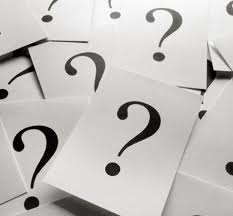